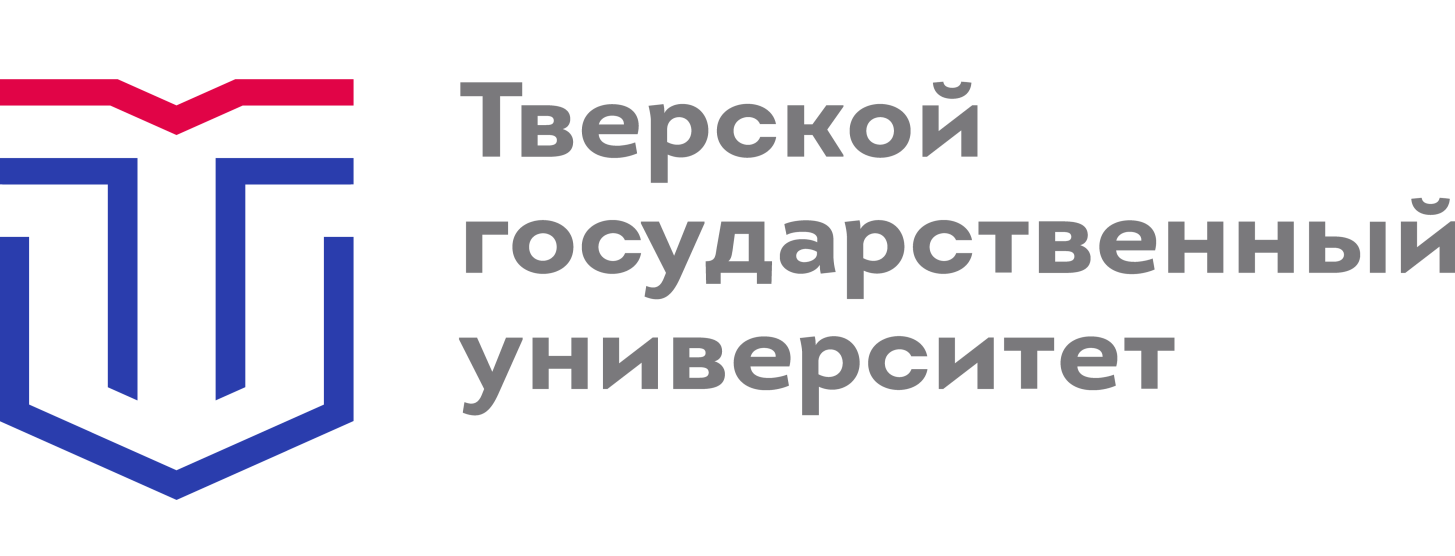 ИЗУЧЕНИЕ ФИЗИКО-ХИМИЧЕСКИХ И ТЕРМИЧЕСКИХ СВОЙСТВ КОМПЛЕКСОНОВ, ПРОИЗВОДНЫХ L-АСПАРАГИНОВОЙ КИСЛОТЫ
А.С. Рудометова, М.В. Никольский
Тверской государственный университет, г. Тверь, Россия
Цель работы: 
Изучение влияния центральных ионов Ni2+, Cu2+ и Zn2+,   на термические характеристики комплексов с L-(карбоксиметил) аспарагиновой кислотой (L-КМАК) (рис.1) [1] , полученной присоединением к соответствующей аминокислоте уксуснокислотного радикала [2].
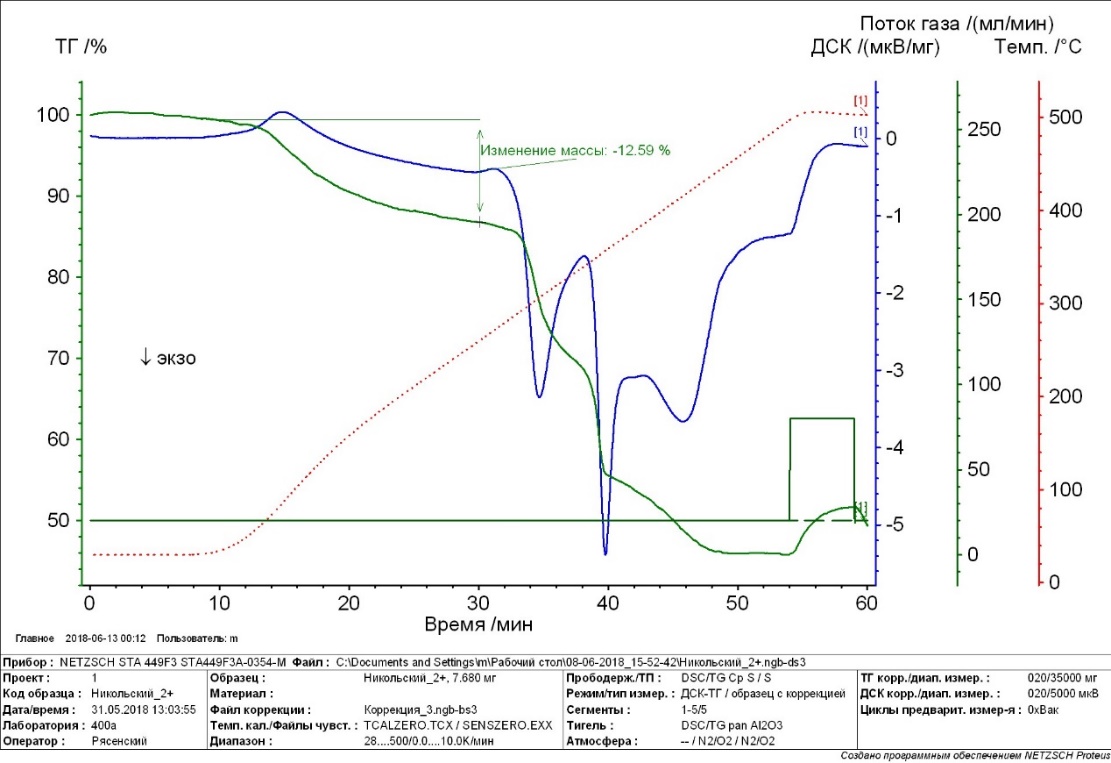 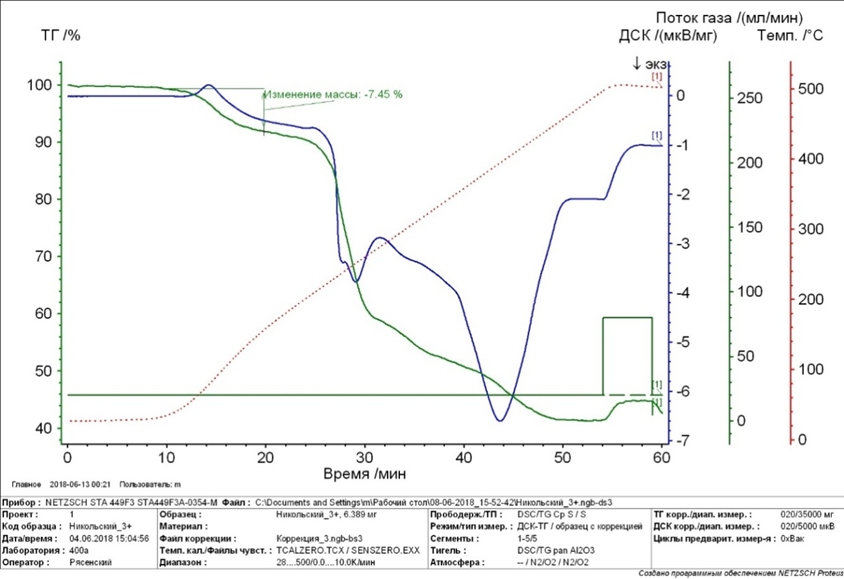 Рис.2. Термогравиметрический анализ комплекса никеля с L-КМАК
Рис. 3. Термогравиметрический анализ комплекса меди с L-КМАК
Рис.1. Структурная формула L-KMAK
Вывод:
Термическая устойчивость комплексов Ni2+, Cu2+ и Zn2+, с оптическим изомером L-КМАК имеет обратно пропорциональную зависимость от ионного радиуса металла-комплексообразователя, что практически согласуется с рядом Ирвинга – Вильямса по термодинамической устойчивости комплексов Ni2+ < Cu2+ > Zn2+ .
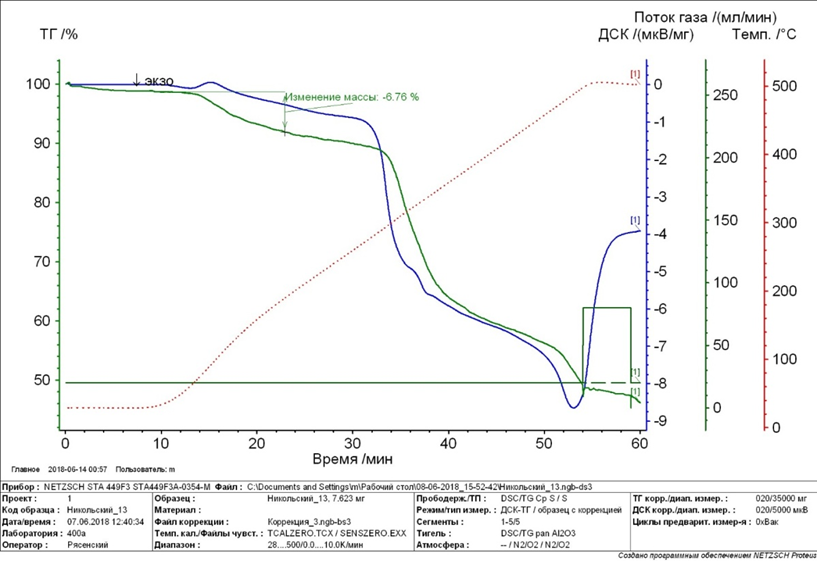 Комплексонаты никеля, меди и цинка твердом виде синтезировали взаимодействием солей этих металлов с комплексоном при рН=4. В результате были выделены и идентифицированы монопротонированные комплексы никеля, меди и цинка с оптическим изомером L-КМАК.
Термогравиметрическое исследование синтезированных комплексонатов было проведено на дифференциальном сканирующем калориметре STA 449F фирмы «NETZSCH». Для измерения брали навеску 10 мг, нагревание осуществляли со скоростью 10ºС/мин до 500ºС.
Результаты измерений представлены на рисунках 2-4.
ЛИТЕРАТУРА
Loginova E.S., Nikol’skii V. M. // Russ. J. Phys. Chem. B. 2017. V. 11. No. 4. P. 708; DOI: 10.1134/S1990793117040200
Biberina E.S., Nikol’skii V. M., Feofanova M.A. // Russ. Chem. Bull. 2020. V. 69. No. 10. P. 1916; https://doi.org/10.1007/s11172-020-2978-71
Рис. 4. Термогравиметрический анализ комплекса цинка с L-КМАК